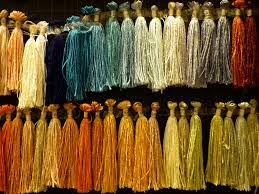 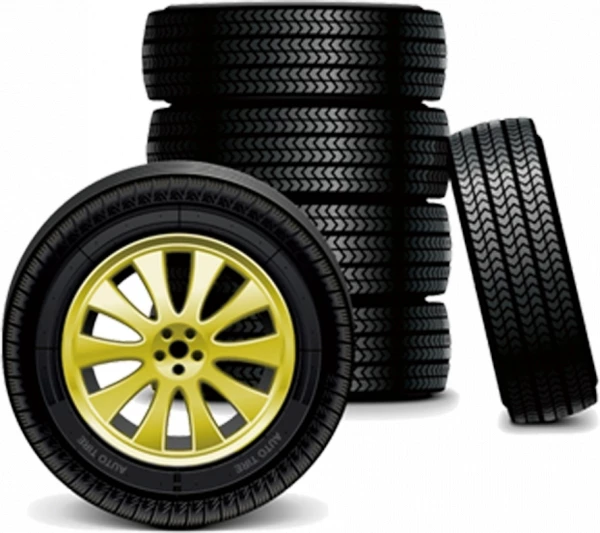 VẬT LIỆU POLIME
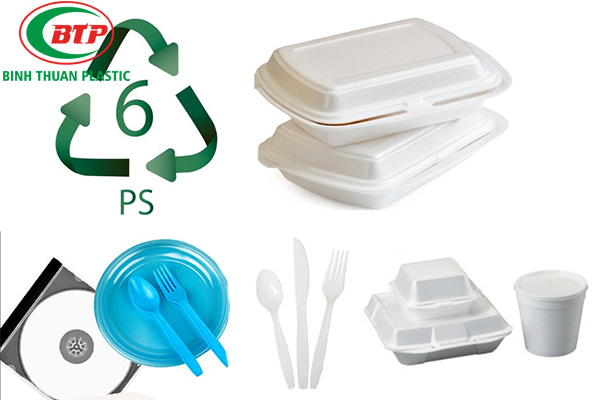 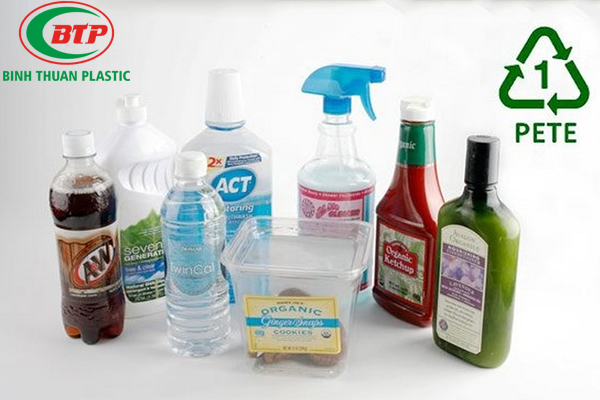 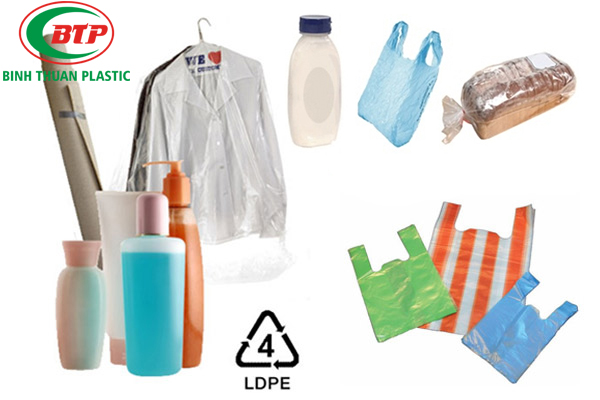 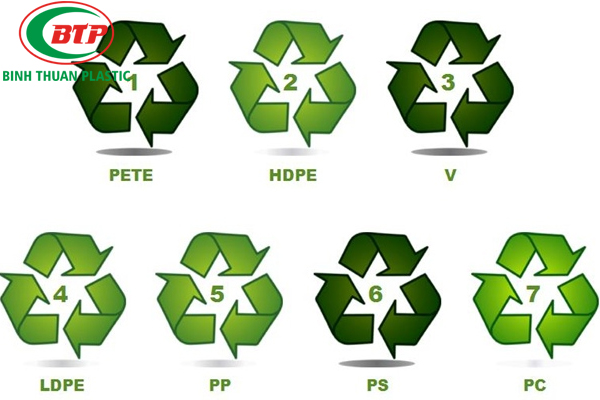 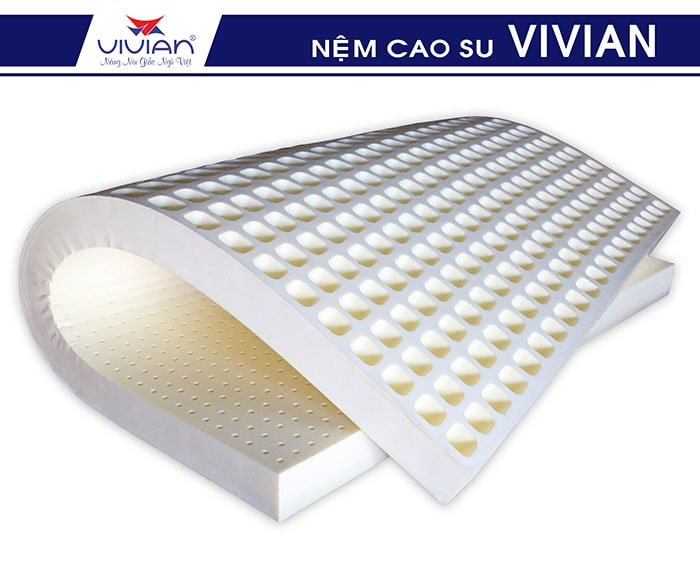 1
Chất dẻo
VẬT LIỆU POLIME
Tơ
2
Cao su
3
1
CHẤT DẺO
Khái niệm
Chất dẻo: là những vật liệu polime có tính dẻo.
Tính dẻo: là tính bị biến dạng khi chịu tác dụng của nhiệt hay áp lực bên ngoài và vẫn giữ nguyên sự biến dạng đó khi thôi tác dụng.
chính: polime 
phụ: chất dẻo hóa, chất độn, chất màu, chất ổn định,…
Thành phần
Một số polime làm chất dẻo
1
CHẤT DẺO
Một số polime làm chất dẻo
Monome ban đầu
Loại phản ứng
 điều chế
Công thức
Polietilen
(-CH2-CH2-)n
CH2=CH2
Trùng hợp
(P.E)
Tính chất : dẻo, mềm, có tính trơ tương đối.
Ứng dụng : Bọc dây điện, dây cáp, sản xuất ống dẫn, làm màng và tấm PE dùng để bao gói hàng, bảo vệ máy móc và các chi tiết máy, làm các khinh khí cầu, áo mưa, khăn trải bàn, mái che,…
1
CHẤT DẺO
Một số polime làm chất dẻo
Loại phản ứng 
điều chế
Monome ban đầu
Công thức
Poli(vinylclorua)
(-CH2-CH-)n 
          Cl
CH2=CH 
          Cl
Trùng hợp
(P.V.C)
Tính chất : chất vô định hình, cách điện tốt, bền với axit.
Ứng dụng : làm vật liệu điện, ống dẫn nước, vải che mưa, da giả,..
1
CHẤT DẺO
Một số polime làm chất dẻo
Monome ban đầu
Loại phản ứng 
điều chế
Công thức
Polipropilen
(-CH2-CH-)n 
          CH3
CH2=CH 
          CH3
Trùng hợp
(P.P)
Tính chất : tính bền cơ học cao, bị xé rách dễ dàng khi có 1 vết cắt hay vết thủng nhỏ, trong suốt, độ bóng bề mặt cao, có tính chống thấm oxi, hơi nước, dầu mỡ và các khí khác.
Ứng dụng : dùng làm bao bì có một lớp chứa đựng bảo quản thực phẩm không yêu cầu chống oxy hóa 1 cách nghiêm ngặt.
Tạo thành sợi, dệt thành bao bì đựng lương thực, ngũ cốc có số lượng lớn.
Làm màng phủ ngoài đối với màng nhiều lớp để tăng tính chống thấm khí, hơi nước, tạo khả năng in ấn cao và dễ xé rách để mở bao bì (do có tạo sẵn vết đứt)
1
CHẤT DẺO
Một số polime làm chất dẻo
Monome ban đầu
Loại phản ứng 
điều chế
Công thức
Polistiren
(-CH2-CH-)n 
          C6H5
CH2=CH 
          C6H5
Trùng hợp
(P.S)
Tính chất : cứng trong suốt, không có mùi vị. Không màu và dễ tạo màu.
Ứng dụng : sx hộp xốp nhựa đựng thực phẩm, vỏ nhựa CD, DVD, đồ chơi trẻ em, máy vi tính, máy sấy tóc, thiết bị nhà bếp, hộp nhựa, ly nhựa, tô chén nhựa, khay nhựa. 
 Tuy nhiên, đối với sản phẩm từ nhựa PS tốt nhất là không nên dùng PS để đựng thức ăn nóng (trên 70oC) vì ở nhiệt độ cao lượng monostiren giải phóng ra lượng lớn sẽ tổn hại đến gan.  Do đó, không dùng khay nhựa từ PS để đựng nước sôi, thức ăn nhiều dầu mỡ, dưa muối, giấm. Hiện nay, chất liệu HIPS đã được sử dụng thay thế nhựa PS và an toàn hơn trong đóng gói thực phẩm.
1
CHẤT DẺO
Một số polime làm chất dẻo
Monome ban đầu
Loại pứ đ.chế
Công thức
Poli(metyl metacrylat)
CH3 
(-CH2-C-)n 
          COOCH3
CH3 
CH2=C 
         COOCH3
Trùng hợp
Thủy tinh hữu cơ
Tính chất: bền, cứng, trong suốt, truyền sáng tốt, không bị vỡ vụn khi va chạm, dễ pha màu, dễ tạo dáng,..
PMM
Ứng dụng: làm kính máy bay, ô tô, kính trong máy móc nghiên cứu, kính xây dựng, kính y học, kính bảo hiểm,…
1
CHẤT DẺO
Vật liệu compozit
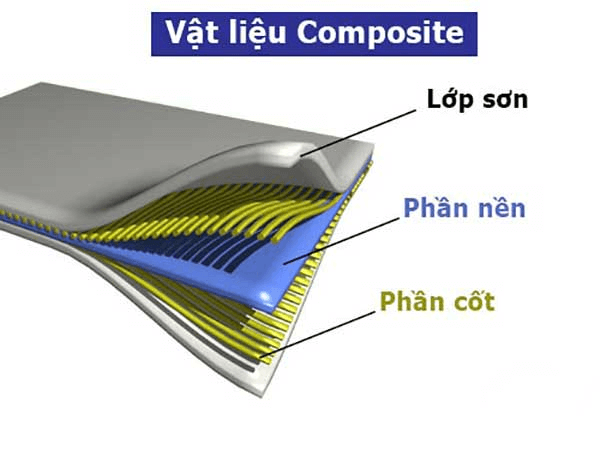 là vật liệu gồm polime làm nhựa nền tổ hợp với các vật liệu vô cơ và hữu cơ khác.
Thành phần: gồm chất nền, chất độn, ngoài ra còn có các phụ gia khác
Tính chất: rắn hơn, bền hơn, chịu nhiệt tốt hơn,… so với polime thành phần.
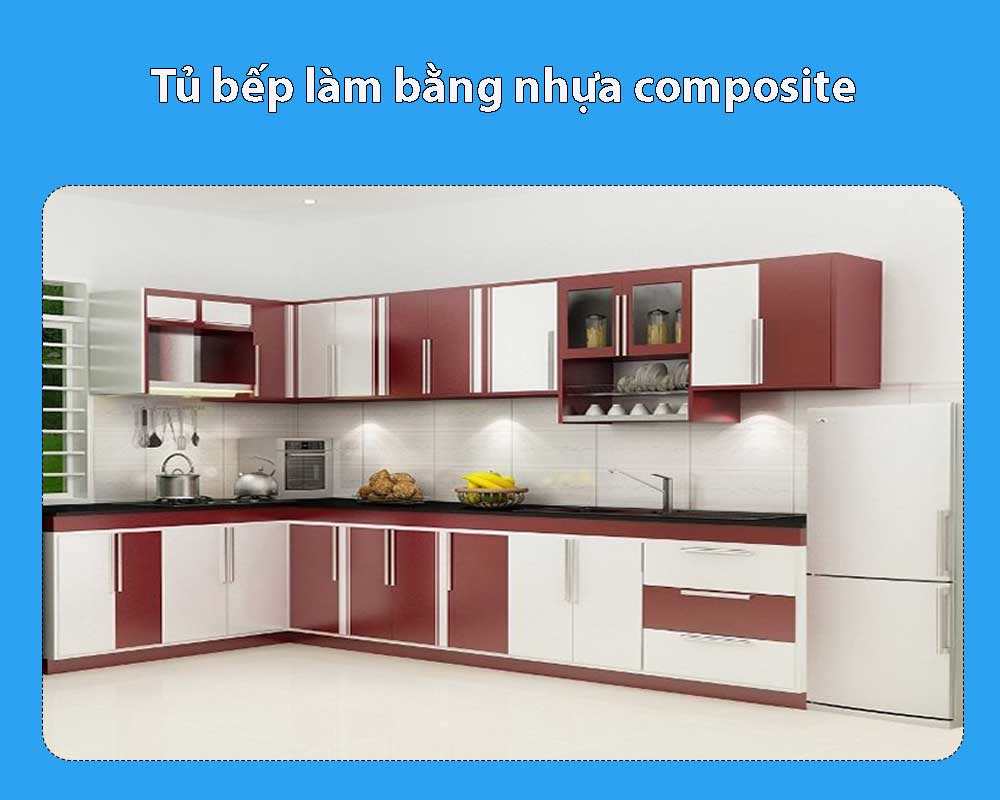 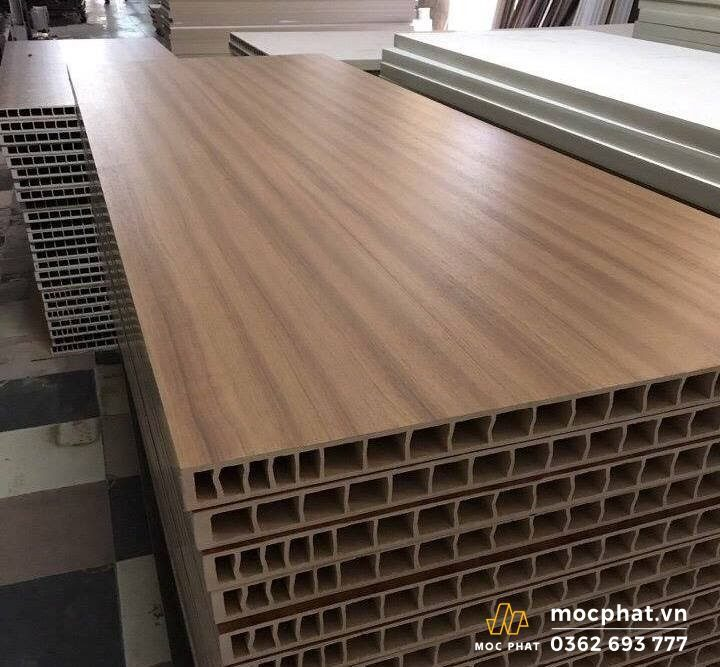 2
TƠ SỢI
Khái niệm – Đặc điểm
Tơ là  những vật liệu polime hình sợi dài và mảnh với độ bền nhất định.
Những phân tử polime trong tơ có mạch không phân nhánh xếp song song nhau.
Tính chất của polime dùng làm tơ: là chất rắn, tương đối bền với nhiệt, mềm, dai, không độc và có khả năng nhuộm màu
Tơ thiên nhiên:
Có sẵn trong thiên nhiên
Phân loại
(bông, len, tơ tằm,…)
Tơ hóa học:
Tơ tổng hợp
từ các polime tổng hợp: nilon, nitron,…
Tơ nhân tạo
chế biến hóa học các polime thiên nhiên: tơ visco, tơ xenlulozơ axetat,…
2
TƠ SỢI
Một số loại tơ thường gặp
Loại phản ứng 
     điều chế
Monome ban đầu
Công thức
Axit -aminocaproic
Nilon-6
(-NH-(CH2)5-CO)n
Trùng ngưng
NH2-(CH2)5-COOH
Tính chất : Nilon−6 có tính dai, bền, mềm óng mượt, ít thấm nước, mau khô, kém bền với nhiệt, axit và kiềm
Ứng dụng : dệt vải may mặc, vải lót săm lốp xe, dệt bít tất, bện làm dây cáp, dây dù, đan lưới,…
2
TƠ SỢI
Một số loại tơ thường gặp
Loại phản ứng
     điều chế
Monome ban đầu
Công thức
Hexametylendiamin
Nilon-6,6
Trùng ngưng
NH2-(CH2)6-NH2
(-NH-(CH2)6-NH-CO-(CH2)4-CO-)n
Axit adipic
HOOC-(CH2)4-COOH
Tính chất : dai, bền, mềm mượt, óng mượt, ít thấm nước, giặt mau khô, kém bền với nhiệt, với axit, với kiềm.
Ứng dụng : dệt vải may mặc, vải lót săm lốp xe, dệt bít tất, bện làm dây cáp, dây dù, đan lưới,…
2
TƠ SỢI
Một số loại tơ thường gặp
Loại phản ứng
     điều chế
Monome ban đầu
Công thức
Etylen glicol
Poli(etylen terephtalat)
Trùng ngưng
HO-(CH2)2-OH
(-O-(CH2)2-O-CO-C6H4-CO-)n
Axit teraphtalic
Tơ lapsan
HOOC-C6H4-COOH
Tính chất : rất bền về mặt cơ học ; bền đối với nhiệt, với axit, với kiềm hơn nilon.
Ứng dụng : dùng dệt vải may mặc.
2
TƠ SỢI
Một số loại tơ thường gặp
Loại pứ đ.chế
Monome ban đầu
Công thức
(-CH2-CH-)n 
          CN
acrilonitrin
Poli
(acrilonitrin)
Trùng hợp
CH2=CH-CN
Tơ nitron/ tơ olon
Tính chất : dai, bền với nhiệt và giữ nhiệt tốt
Ứng dụng : dệt vải may quần áo ấm, bện thành sợi len đan áo rét.
3
CAO SU
Khái niệm – Đặc điểm
Cao su là vật liệu polime có tính đàn hồi.
Tính đàn hồi là là tính biến dạng khi chịu lực tác dụng bên ngoài và trở lại hình dạng ban đầu khi lực đó thôi tác dụng.
Lấy từ mủ cây cao su
Cao su thiên nhiên:
Phân loại
Công thức: (-CH2-C(CH3) = CH-CH2-)n
Tính chất: tính đàn hồi, không dẫn nhiệt và điện, không thấm nước và khí, không tan trong nước, etanol,.. tan trong xăng, benzen.
Trong phân tử vẫn còn liên kết  nên có thể tham gia các phản ứng như anken.
Lưu hóa cao su: đun nóng 150oC hỗn hợp cao su và lưu huỳnh sẽ tạo ra cầu nối disunfua -S-S- giữa các mạch cao su làm cho chúng trở thành mạng không gian.
Tính chất của cao su lưu hóa: đàn hồi hơn, khoảng chịu nhiệt rộng hơn, lâu mòn hơn, khó tan trong dung môi hơn cao su không lưu hóa.
3
CAO SU
Khái niệm – Đặc điểm
Cao su là vật liệu polime có tính đàn hồi.
Tính đàn hồi là là tính biến dạng khi chịu lực tác dụng bên ngoài và trở lại dạng ban đầu khi lực đó thôi tác dụng.
Lấy từ mủ cây cao su
Cao su thiên nhiên:
Phân loại
Do con người tổng hợp nên
Cao su tổng hợp:
3
CAO SU
Một số cao su tổng hợp
Loại phản ứng
     điều chế
Monome ban đầu
Công thức
Cao su buna
(-CH2-CH=CH-CH2-)n
Buta-1,3-dien
Trùng hợp
CH2=CH-CH=CH2
Tính chất : tính đàn hồi và độ bền kém cao su thiên nhiên ; khả năng chống mòn cao, chịu uốn gấp tốt ; ít biến dạng.
Ứng dụng : chủ yếu trong sản xuất lốp xe.
3
CAO SU
Một số cao su tổng hợp
Loại phản ứng
      điều chế
Monome ban đầu
Công thức
Cao su buna-N
Buta-1,3-dien
(-CH2-CH=CH-CH2-CH2-CH-)n
                                       CN
Đồng trùng hợp
CH2=CH-CH=CH2
acrilonitrin
CH2=CH-CN
Tính chất : có tính chống dầu cao
Ứng dụng : dùng trong ứng dụng làm kín, các khớp nối trong các đường ống dẫn khí và hóa chất, bọc trục, băng chuyền, đệm lót,...
3
CAO SU
Một số cao su tổng hợp
Loại pứ đ.chế
Monome ban đầu
Công thức
Cao su buna-S
Buta-1,3-dien
(-CH2-CH=CH-CH2-CH2-CH-)n
                                       C6H5
Đồng trùng hợp
CH2=CH-CH=CH2
Stiren
CH2=CH-C6H5
Tính chất : có tính đàn hồi cao ; tính kháng nước cao hơn cao su thiên nhiên.
Ứng dụng : chủ yếu dùng sản xuất lốp xe ô tô.
3
CAO SU
Một số cao su tổng hợp
Loại pứ đ.chế
Monome ban đầu
Công thức
Cao su isopren
Isopren
(-CH2-C=CH-CH2-)n
          CH3
trùng hợp
CH2=C-CH=CH2 
         CH3
Tính chất : có tính chất tương tự cao su tự nhiên.
Ứng dụng : sử dụng rộng rãi trong mọi lĩnh vực
Củng cố
VẬT LIỆU POLIME
Bài tập
VẬT LIỆU POLIME
Khi phân tích cao su thiên nhiên ta được monome nào sau đây ?
A. Buta-1,3-dien.		B. isopren.             	 C. Butylen.        	D. Propilen.
1
2
3
4
Thủy tinh hữu cơ được tổng hợp từ nguyên liệu nào sau đây :
A. Vinyl clorua	B. Stiren.                	C. Metyl metacrylat     	D. Propilen.
Chất nào dưới đây có thể tạo polime điều chế bằng phản ứng trùng ngưng?
A. C2H5OH. 	B. CH2=CHCOOH.     C. H2NCH2COOH.         D. CH2=CHCOOCH3.
Poli (metyl metacrylat) và nilon-6 được tạo thành từ các monome tương ứng là
A. CH3-COO-CH=CH2 và H2N-[CH2]5-COOH.
B. CH2=C(CH3)-COOCH3 và H2N-[CH2]6-COOH.
C. CH2=C(CH3)-COOCH3 và H2N-[CH2]5-COOH.
D. CH2=CH-COOCH3 và H2N-[CH2]6-COOH.
Bài tập
Xác định số mắt xích polime
Một loại polietylen có phân tử khối là 50000. Hệ số trùng hợp của loại polietilen đó xấp xỉ con số nào ?
A. 920.                    		B. 1230.                       C. 1529.                     D. 1786.
5
(-CH2-CH2-)n
 M=28n = 50000  n = 1785,71
Bài tập
Xác định công thức polime
Polime X có phân tử khối M=280.000 đvC và hệ số trùng hợp n = 10.000. X là
A. PE			B. PVC      		C. (-CF2-CF2-)n         	D. polipropilen
6
(-X-)n
 C2H4
 M=X.10000 = 280000  X = 28
Bài tập
Xác định lượng polime hình thành
Trùng hợp 5,6 m3 C2H4 (đktc), nếu hiệu suất phản ứng là 90% thì khối lượng polime thu được là  
A. 4,3 kg. 	            	B. 7,3 kg. 	            C. 5,3 kg. 	       	   D. 6,3 kg
7
nC2H4   (-C2H4-)n
0,25kmol
0,25kmol
mpolime = 0,25.28.90:100
= 6,3 kg